CYKLOSTEZKAMI PODÉL DUNAJE A VLTAVY„S kolem kolem vody…“
Střední škola a Vyšší odborná škola cestovního ruchuSenovážné náměstí 12370 01  ČESKÉ BUDĚJOVICE
Veselá MichaelaCR2 A
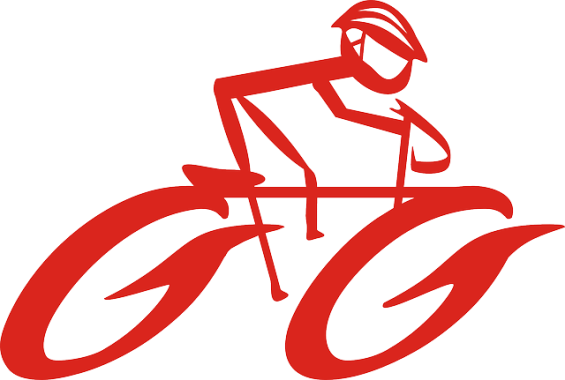 ZÁKLADNÍ INFORMACE K ZÁJEZDU
DÉLKA ZÁJEZDU – 5 dníZÁJEZD: 3 státy – ČR, Německo a RakouskoZÁJEZD VHODNÝ PRO: každého, kdo rád jezdí na koleV SEZÓNĚ: jaroDATUM: 1. – 5. 5. 2014
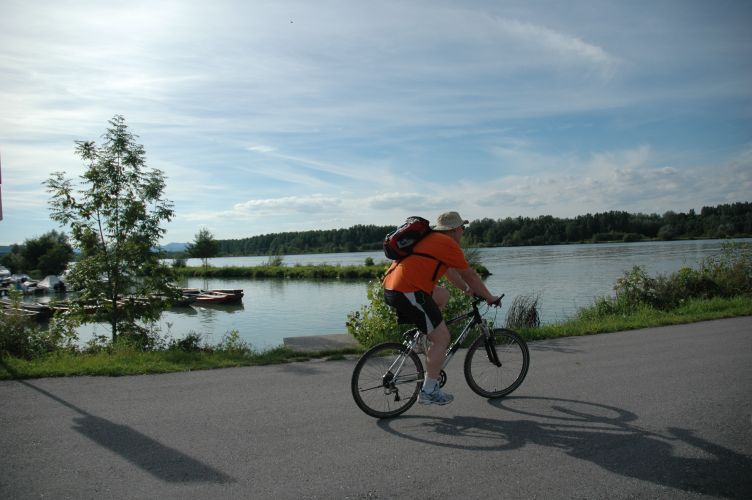 CELKOVÁ TRASA ZÁJEZDU
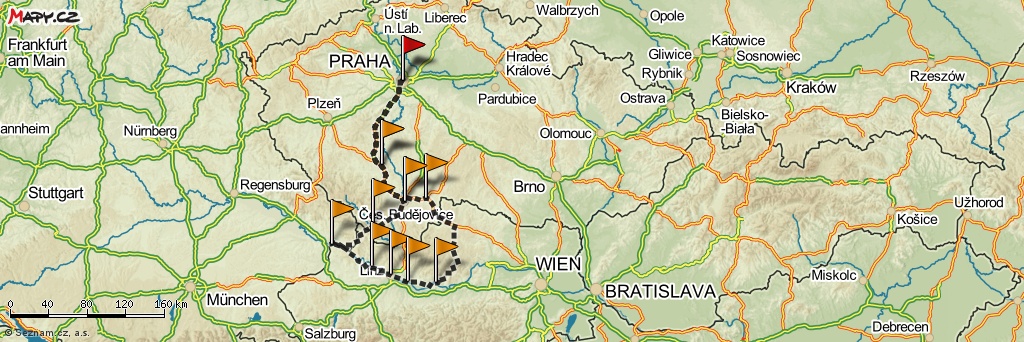 1. DEN (1. 5. 2014)
6.00 – odjezd autobusem Praha Smíchovské nádraží
7.20 – odjezd Písek autobusové nádraží
8.00 – odjezd ČB od Výstaviště země živitelka
9.00 – příjezd do Horní Plané a ubytování v hotelu   		   		   Na Pláži
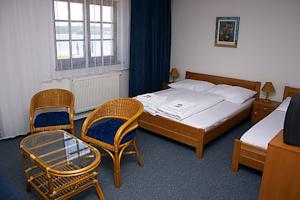 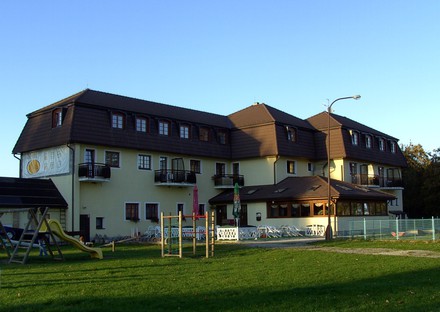 Cyklostezkou okolo Lipna 43 km
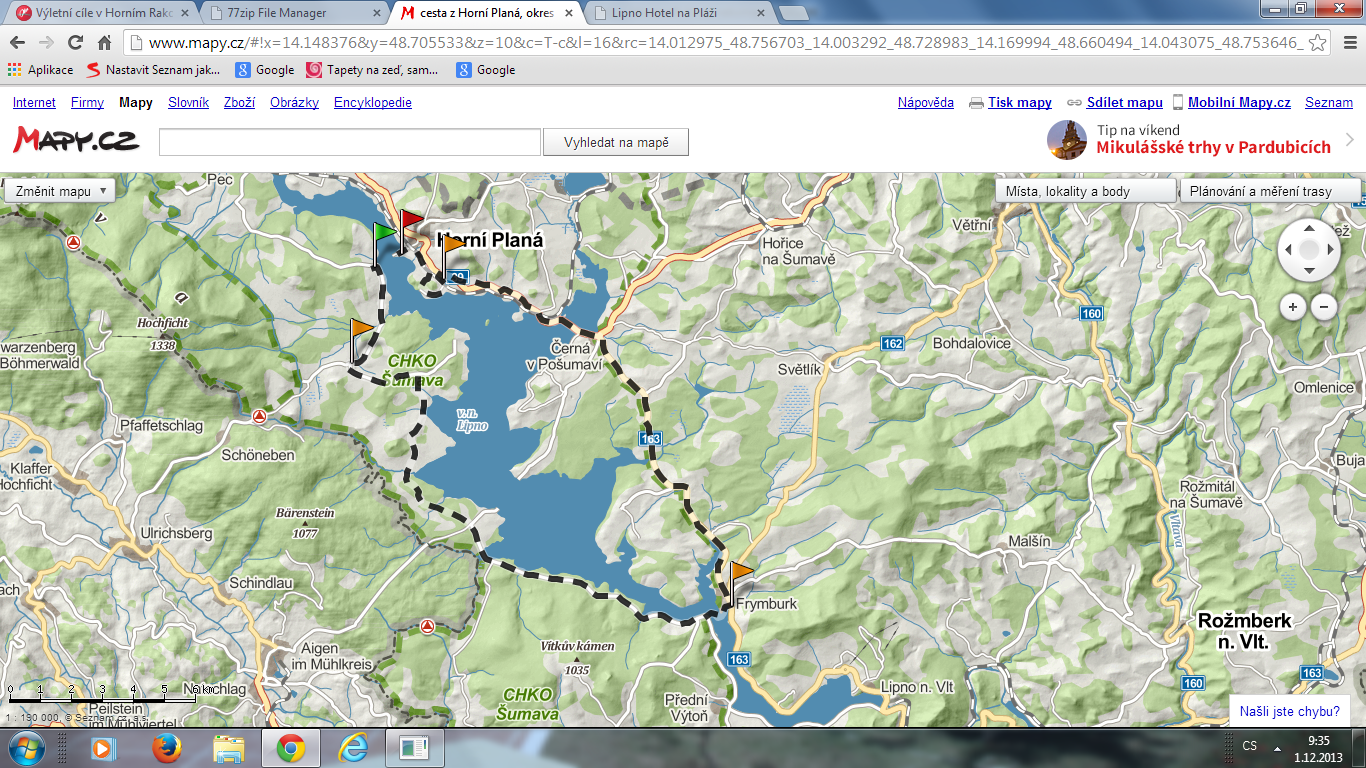 2. DEN (2. 5. 2014)
9.00 – odjezd do Pasova
10.30 – příjezd a příprava kol  	      		Pasov – Aschach   			     52 km
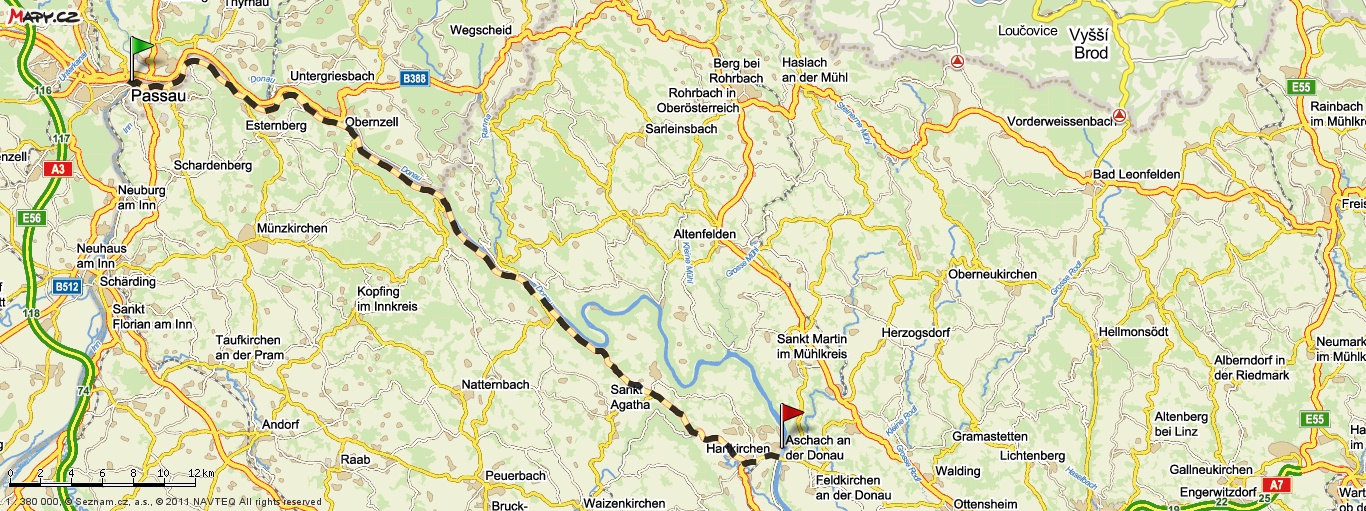 Penzion– Aschacher Hof
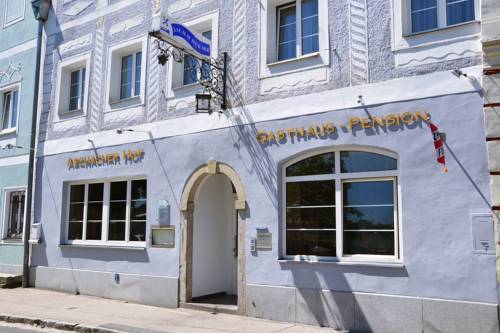 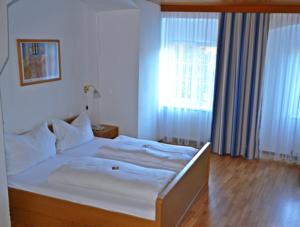 3. DEN (3. 5. 2014)
9.00 – odjezd na kole do Lince
11.00 – příjezd do Lince, nakládka kol do autobusu
   			Aschach – Linz  			       31 km
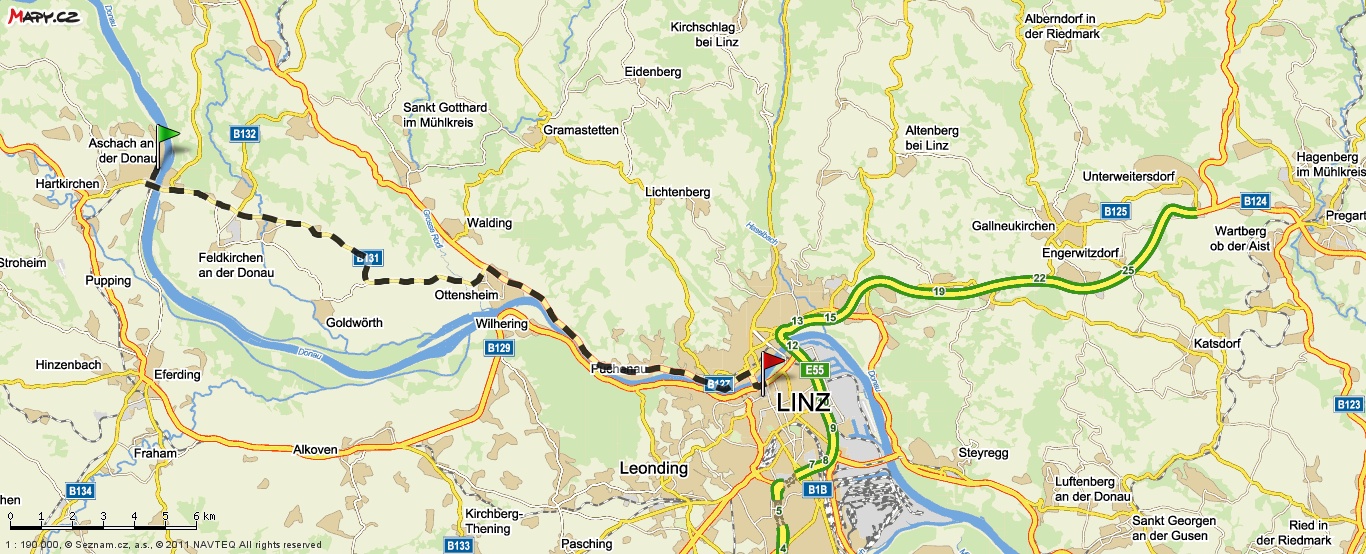 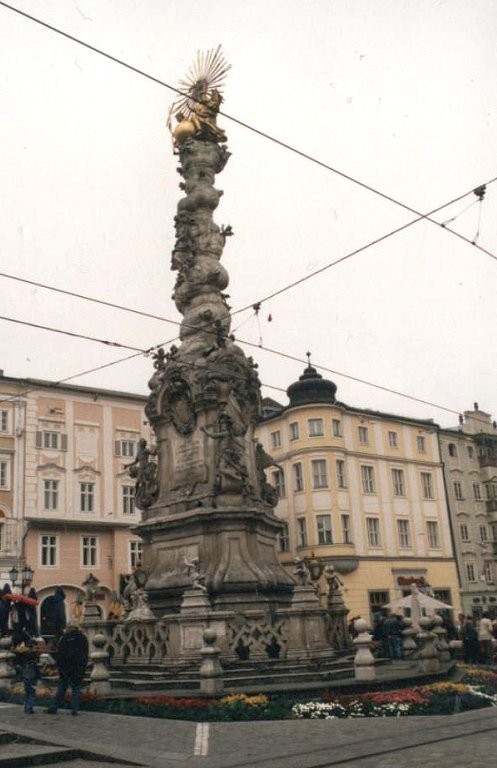 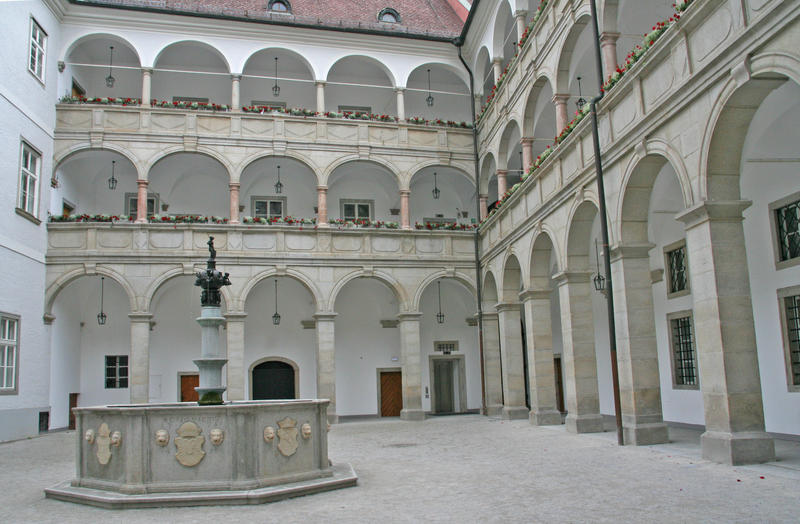 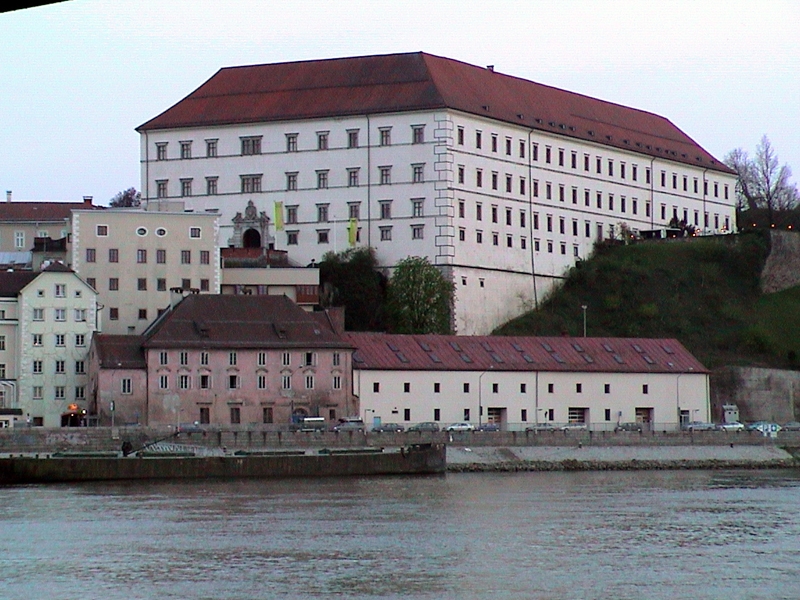 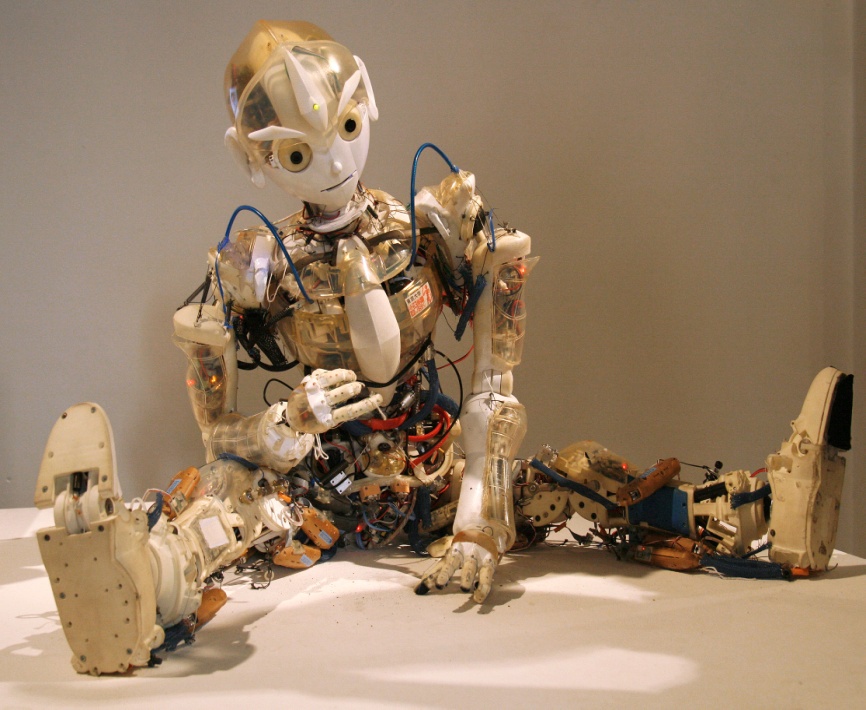 ARS ELECTRONICA
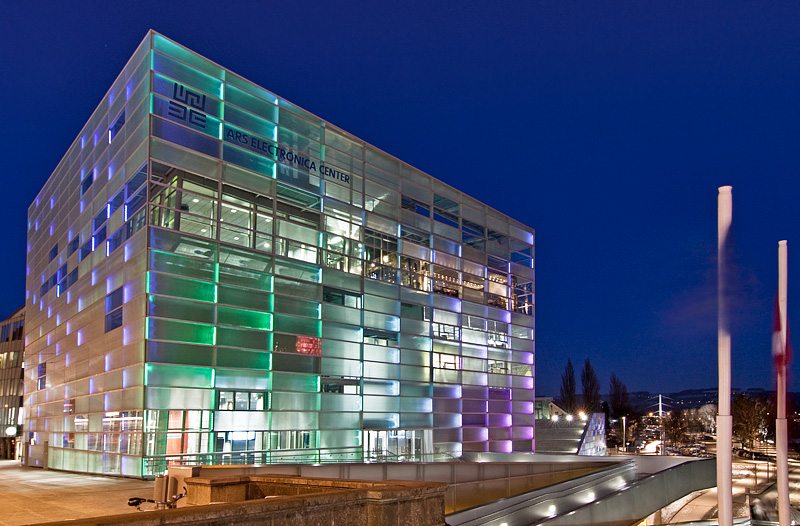 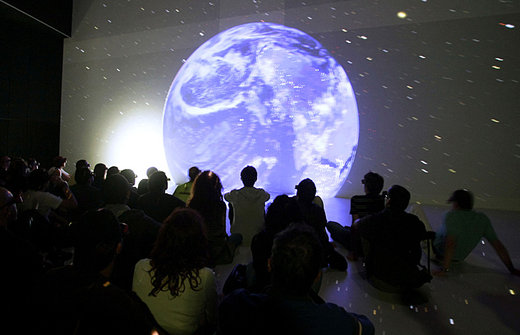 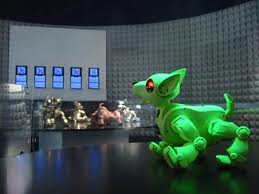 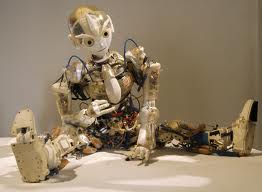 Hotel – Kleinműnchen Garni
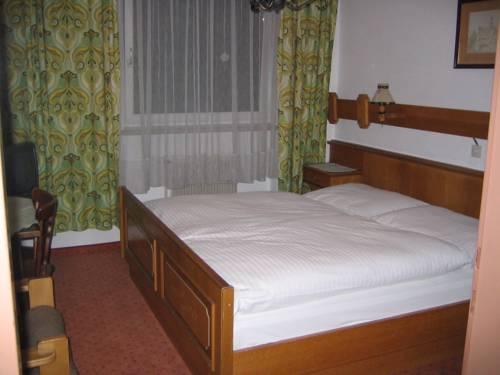 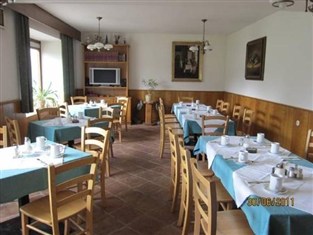 4. DEN (4. 5. 2014)
8.00 – nakládka zavazadel do autobusu a odjezd k Dunajské cyklostezce – zde společná snídaně (zajištěná ze zdrojů CK)
9.00 – vykládka kol a jízda do Mauthausenu    		    Linz – Mauthausen   			     20 km
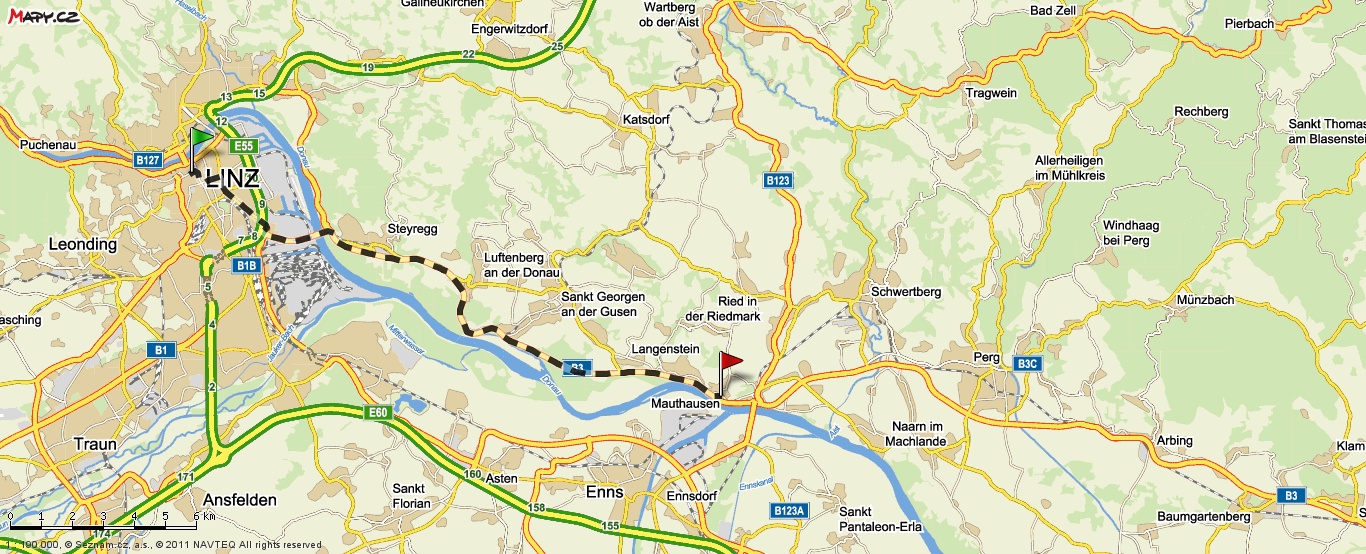 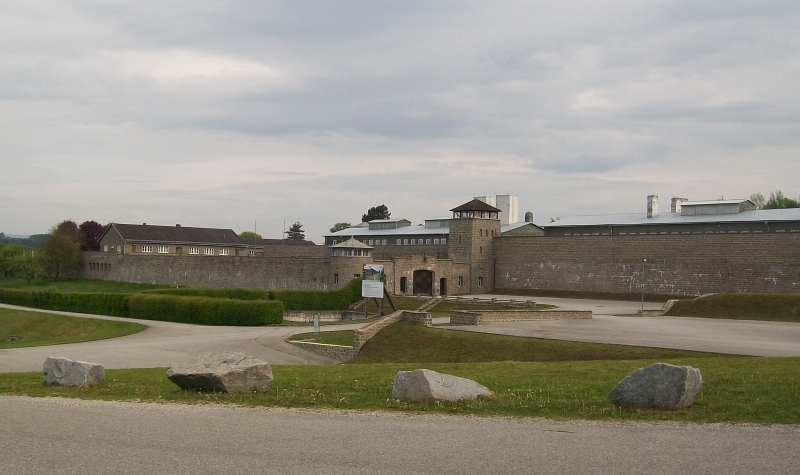 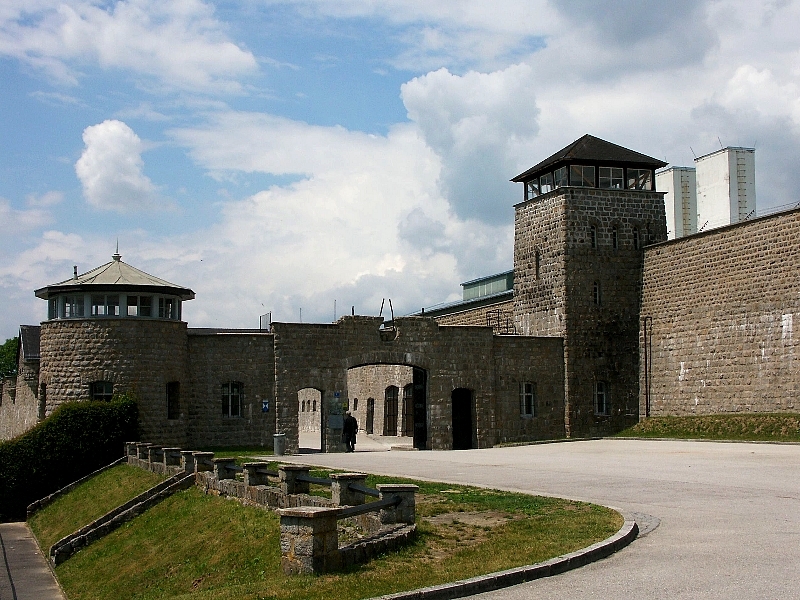 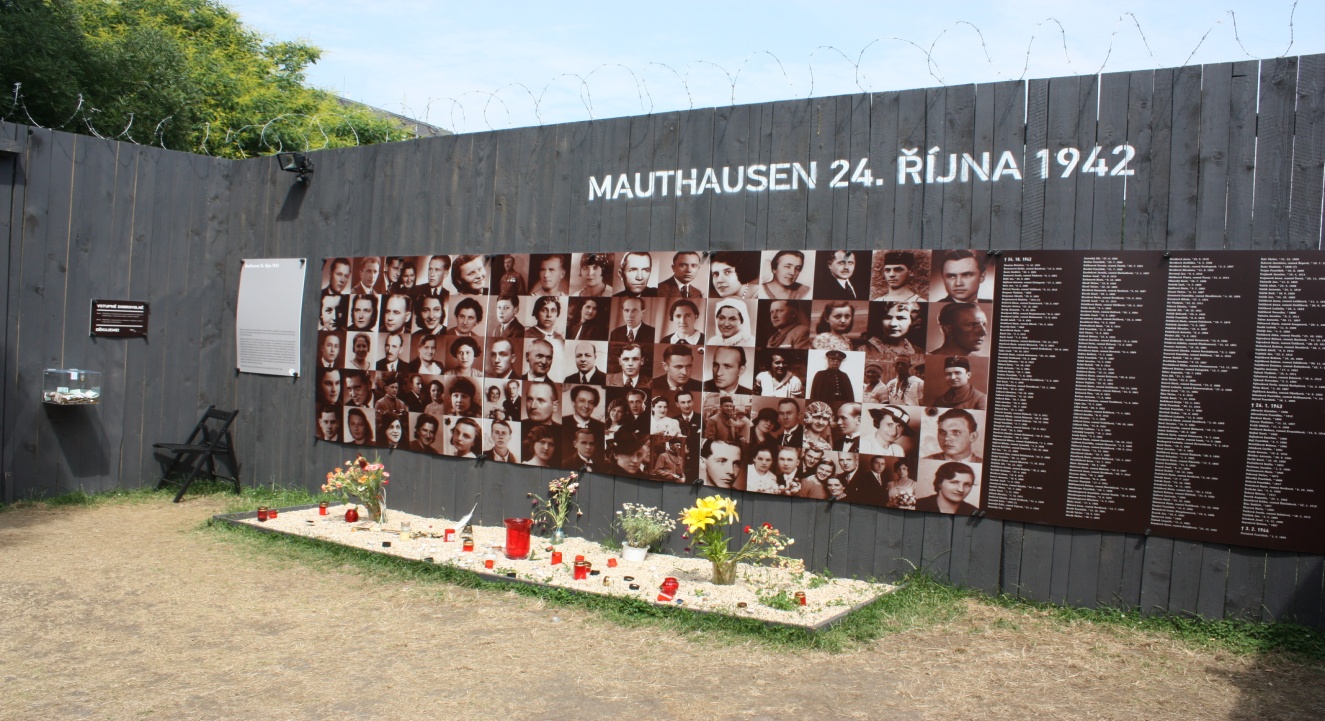 13.00 – pokračování v cykloturistice
16.00 - plánovaný dojezd do střediska Sankt Nikola an der Donau (prohlídka města)Mauthausen – Sankt Nikola an der Donau   				47 km
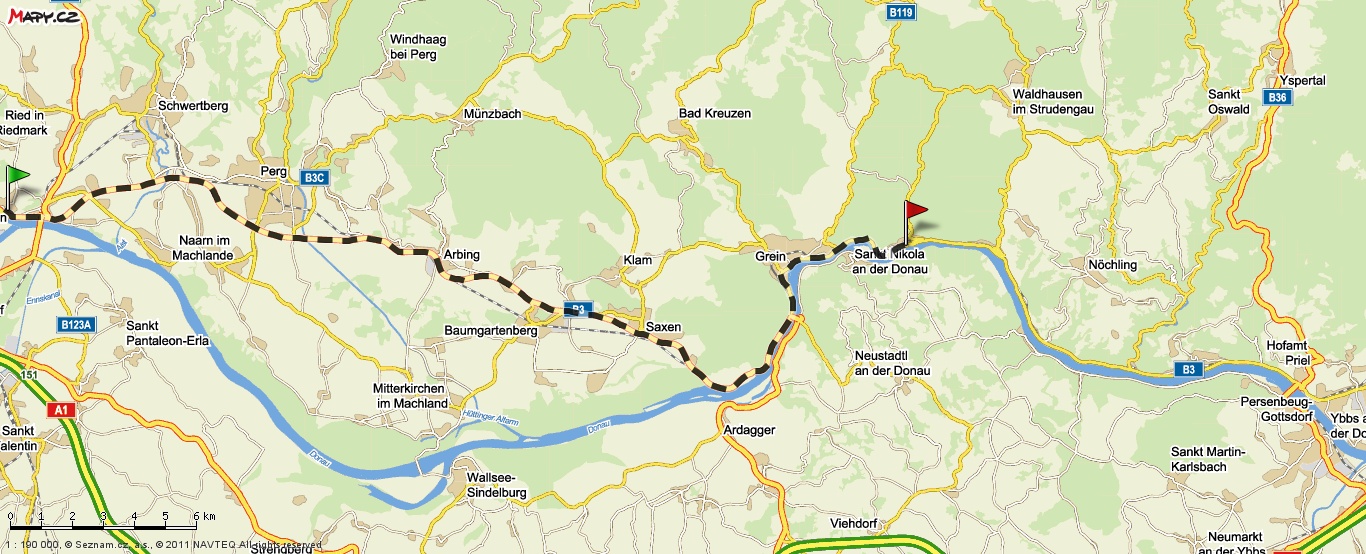 Apartments St. Nikola
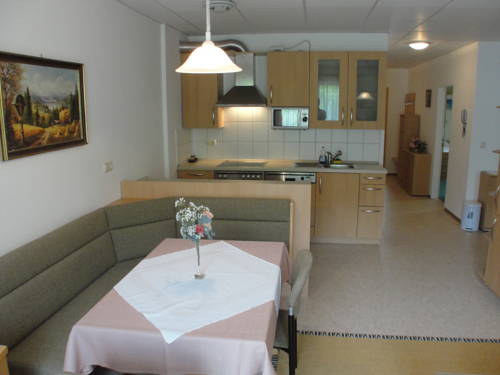 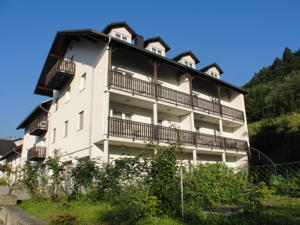 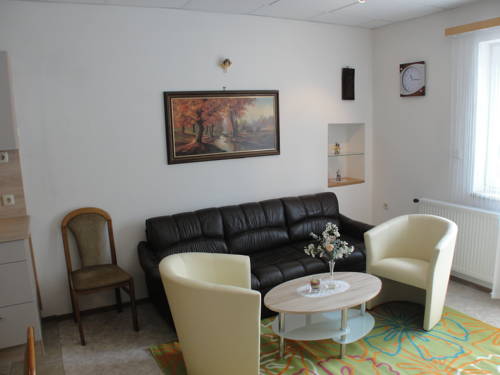 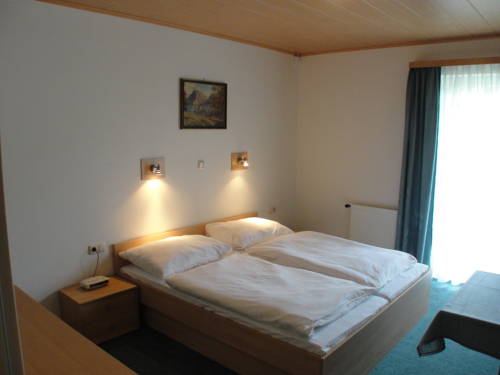 5. DEN (5. 5. 2014)
8.00 – snídaně a nakládka zavazadel
9.00- odjezd autobusem do ČR do Třeboně
12.00 – oběd v rybí restauraci v Třeboni – Šupina a Šupinka
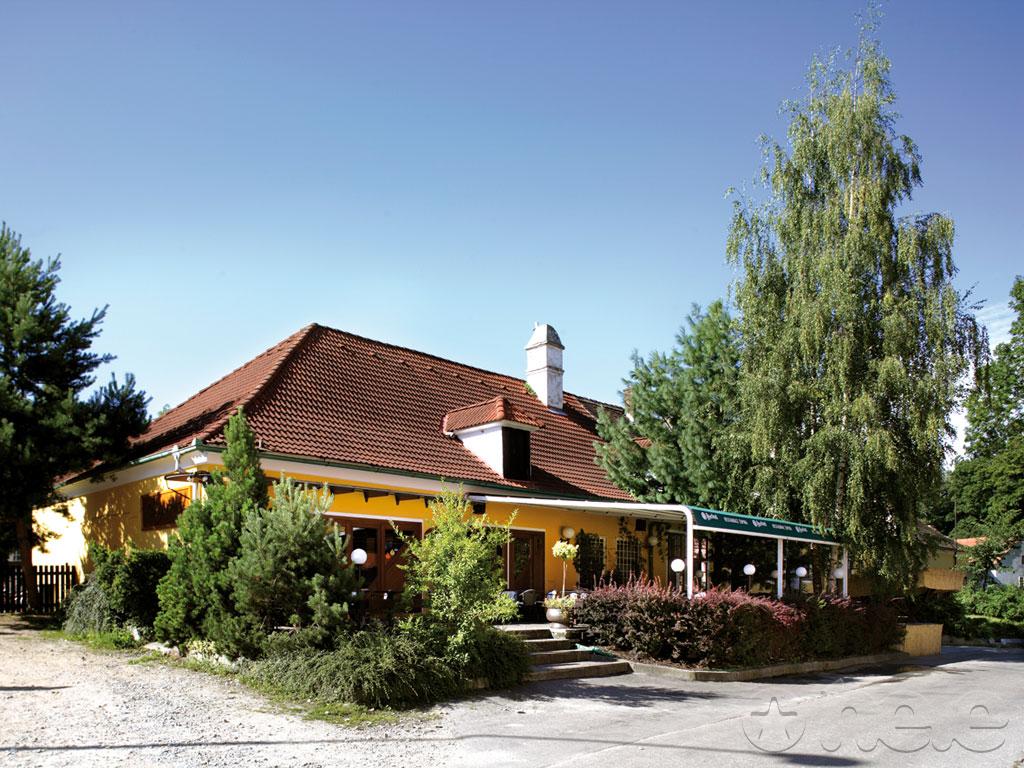 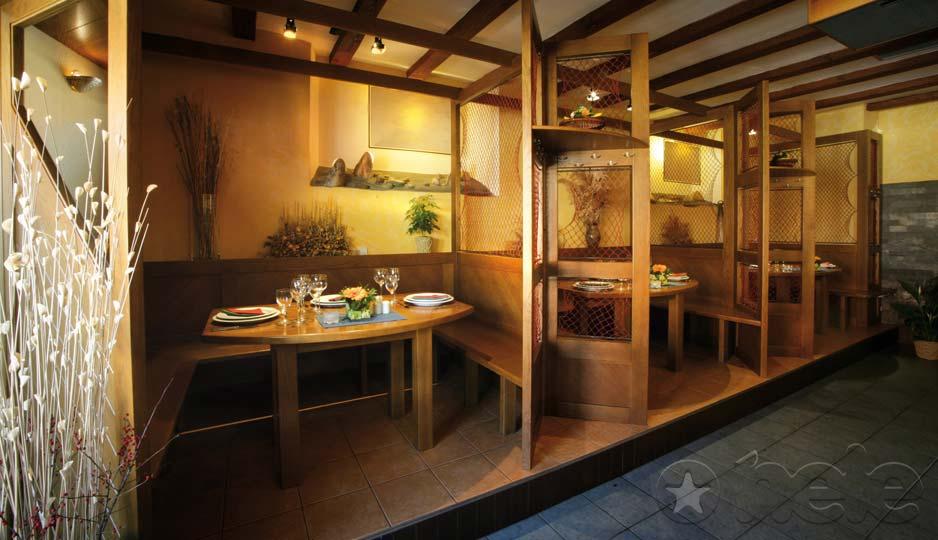 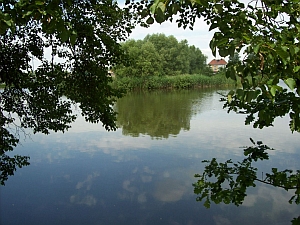 13.00 – vykládka kol a odjezd na cyklostezku      	OKOLO TŘEBONĚ   		   39 km
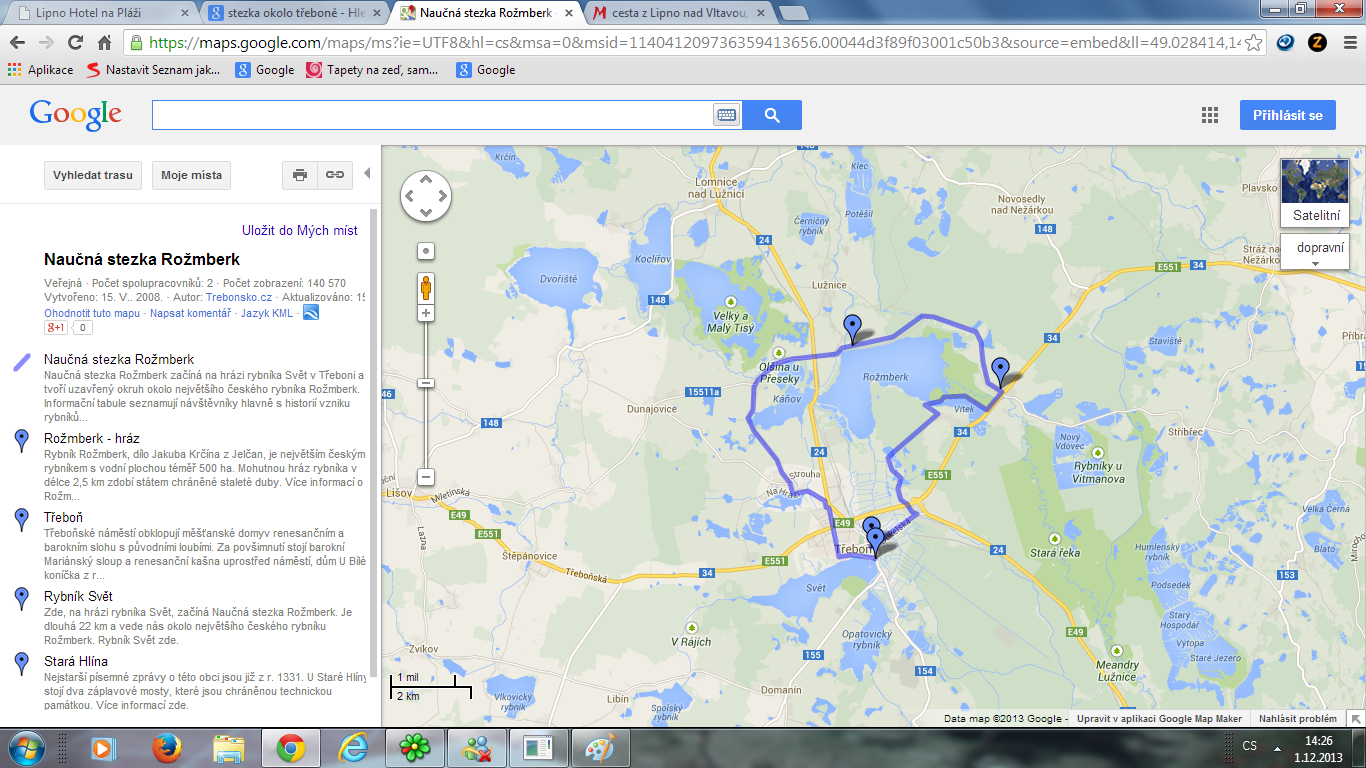 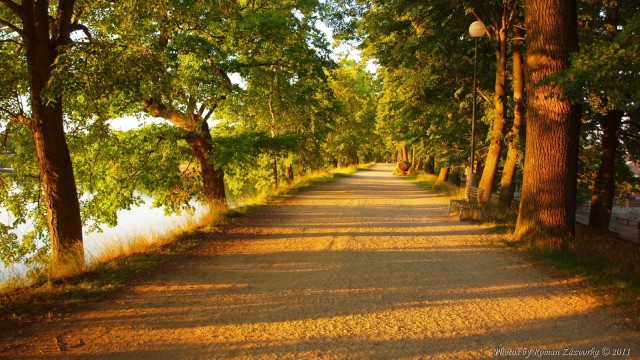 ODJEZD
16.00 – nakládka kol a odjezd do ČB, Písku a Prahy

Předpokládaný návrat:   	ČB – 17.00   	Písek – 18.00   	Praha – 20.00
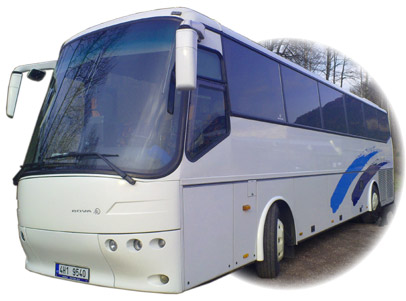 KALKULACE ZÁJEZDU
V ceně zájezdu zahrnuto: doprava autobusem s přívěsem na přepravu kol, 4x ubytování se snídaní, 4x večeře, 1x oběd, průvodce po celou dobu zájezdu a pojištění proti úpadku CK 

Cena nezahrnuje: nápoje (s výjimkou snídaně), vstupy, cestovní pojištění, obědy 1.- 4. den

Doporučená částka kapesného: 100 €

KATALOGOVÁ CENA ZÁJEZDU JE
6.600 Kč
CO NEZAPOMENOUT
Kapesné
Pojištění léčebných výloh (či i pojištění odpovědnosti za škodu)
Občanský průkaz 
Kartu zdravotní pojišťovny
Sportovní oblečení
Kolo (nejlépe trekkingové a seřízené )
Cyklistickou helmu
Léky a potřebné věci na základní ošetření
A samozřejmě dobrou náladu !
DĚKUJI VÁM ZA POZORNOST
A doufám, že se brzy sejdeme na cyklostezce....